Our Common European TaleErasmus+ Partenership
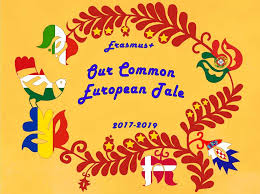 SHORT TERM-EXCHANGE FOR STUDENTS
                                                                                                                                             OSIJEK, CROATIA
                                                                                                   1st – 6th OCTOBER 2018
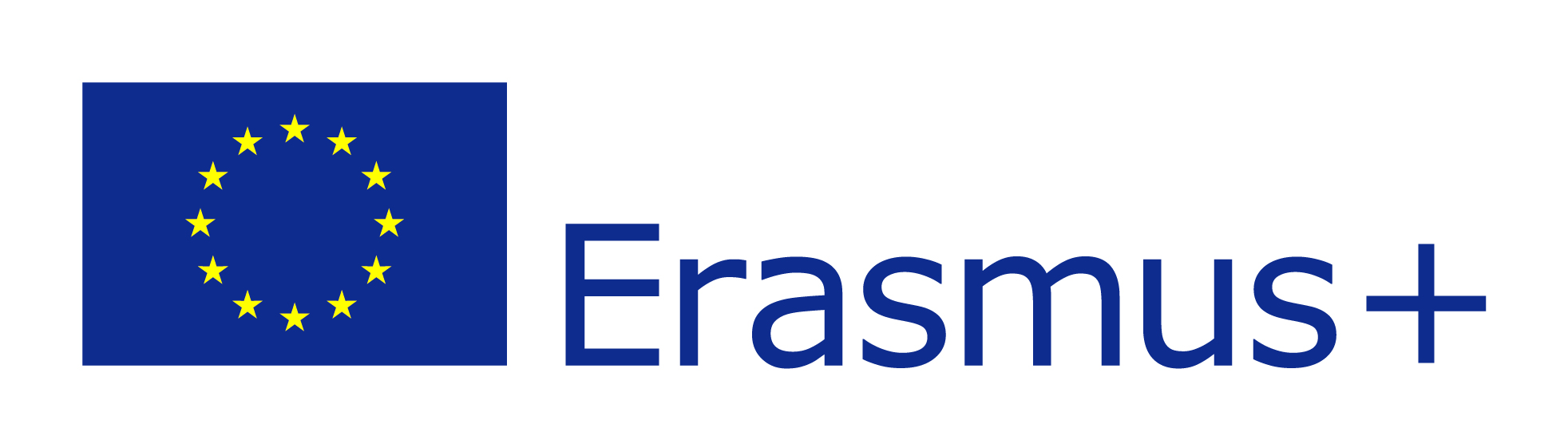 Participants:
Students: 
  Dolha Lavinia Maria, 12 B 
  Trifan Andreea Damaris, 10 A

Teacher:
   Suciu Andreea Daniela, English Language Teacher
  
                                                                                  
                                                                                  “Ana Aslan” Technical College
                                                                                                Cluj-Napoca, Romania
DURING THE BLENDED MOBILITY PERIOD:

we studied the material on The Norse mythology 

We rehearsed the Danish play

We learnt  about the Roman mythology and Italian religious tales from the materials sent by our colleagues in Italy 

85 students played on KAHOOT the quiz prepared by the Italian students&teachers (and we were pretty good :)

We also prepared and sent them a material and a Kahoot quiz about Dacian mythology
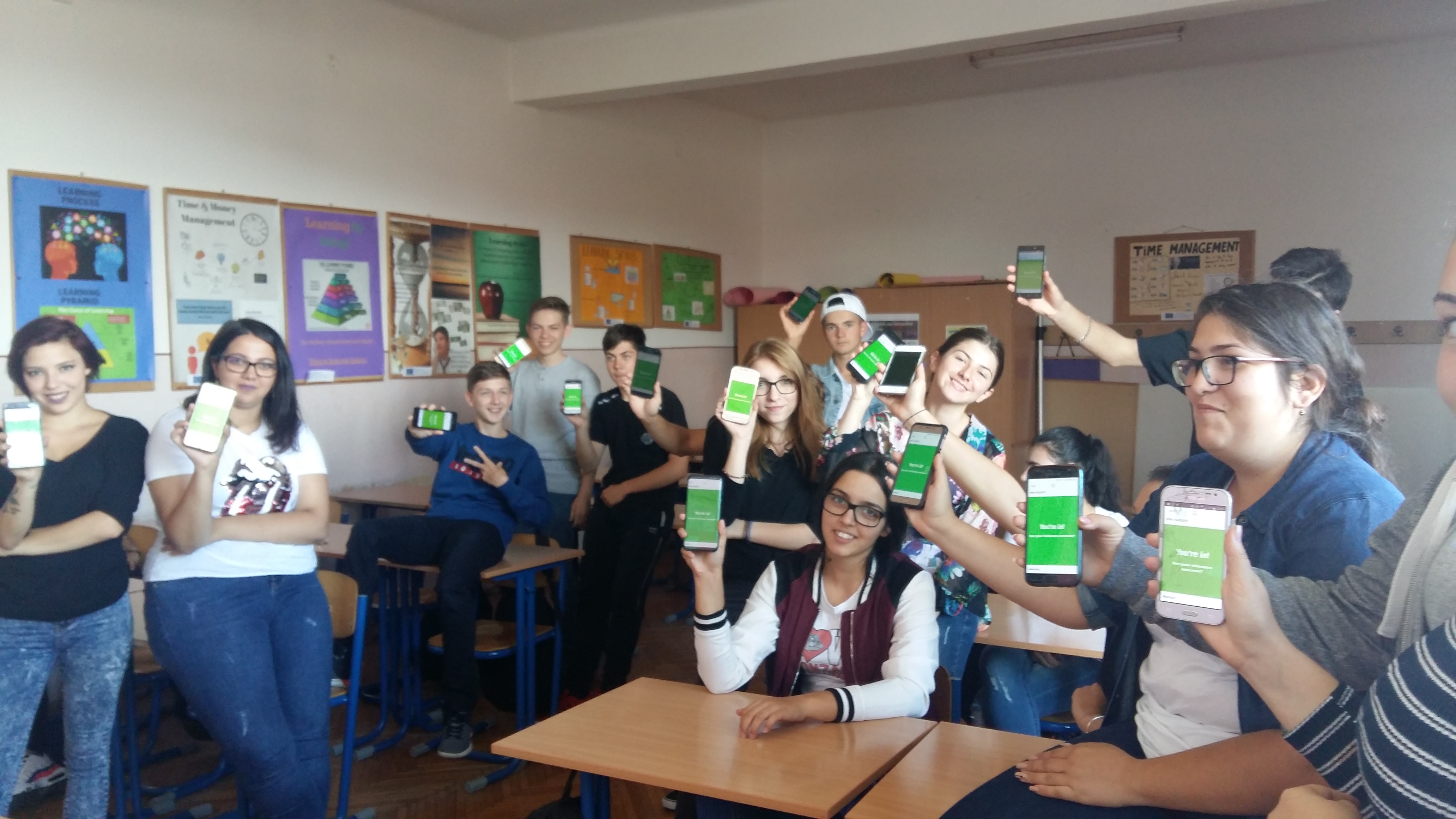 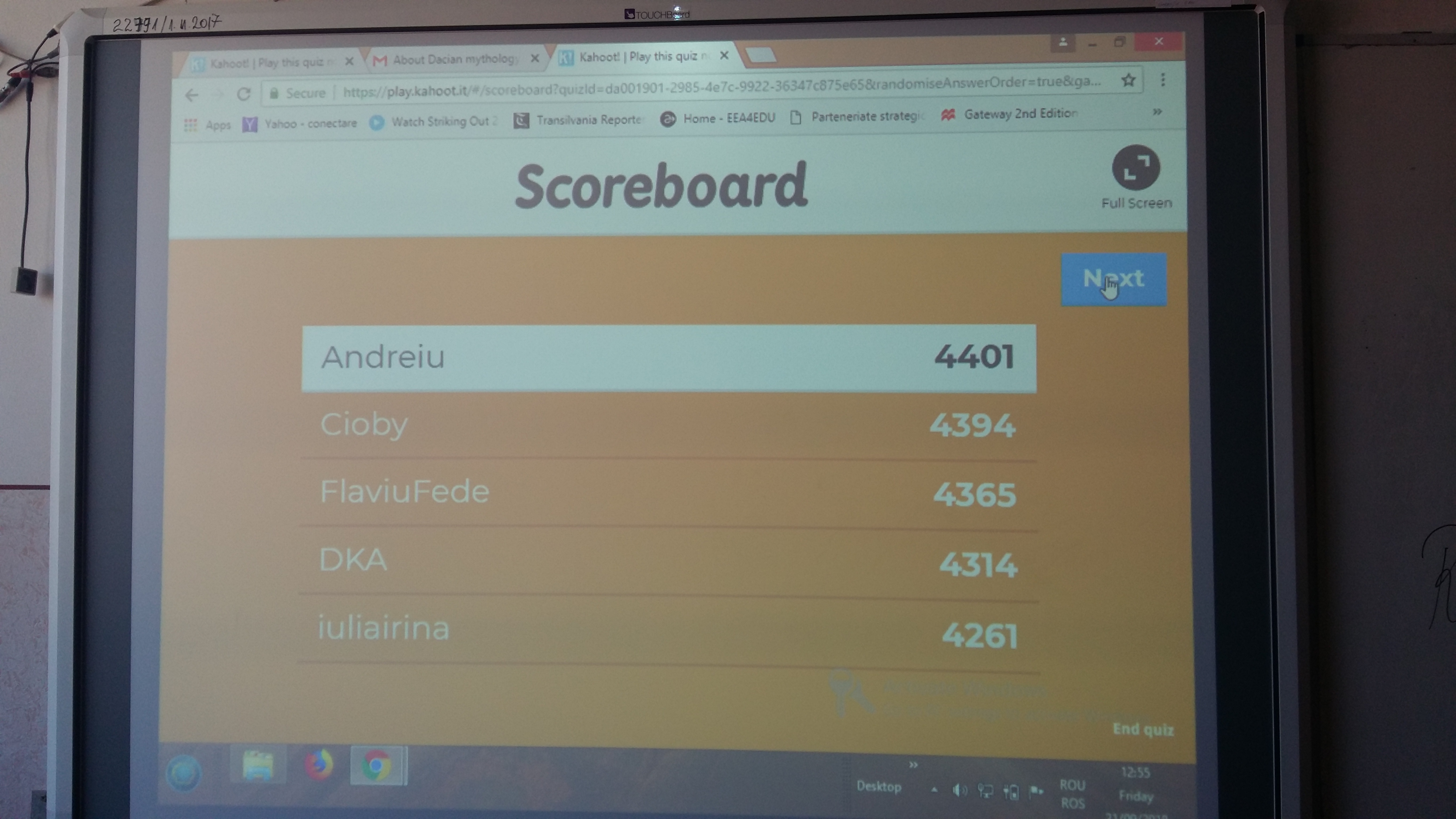 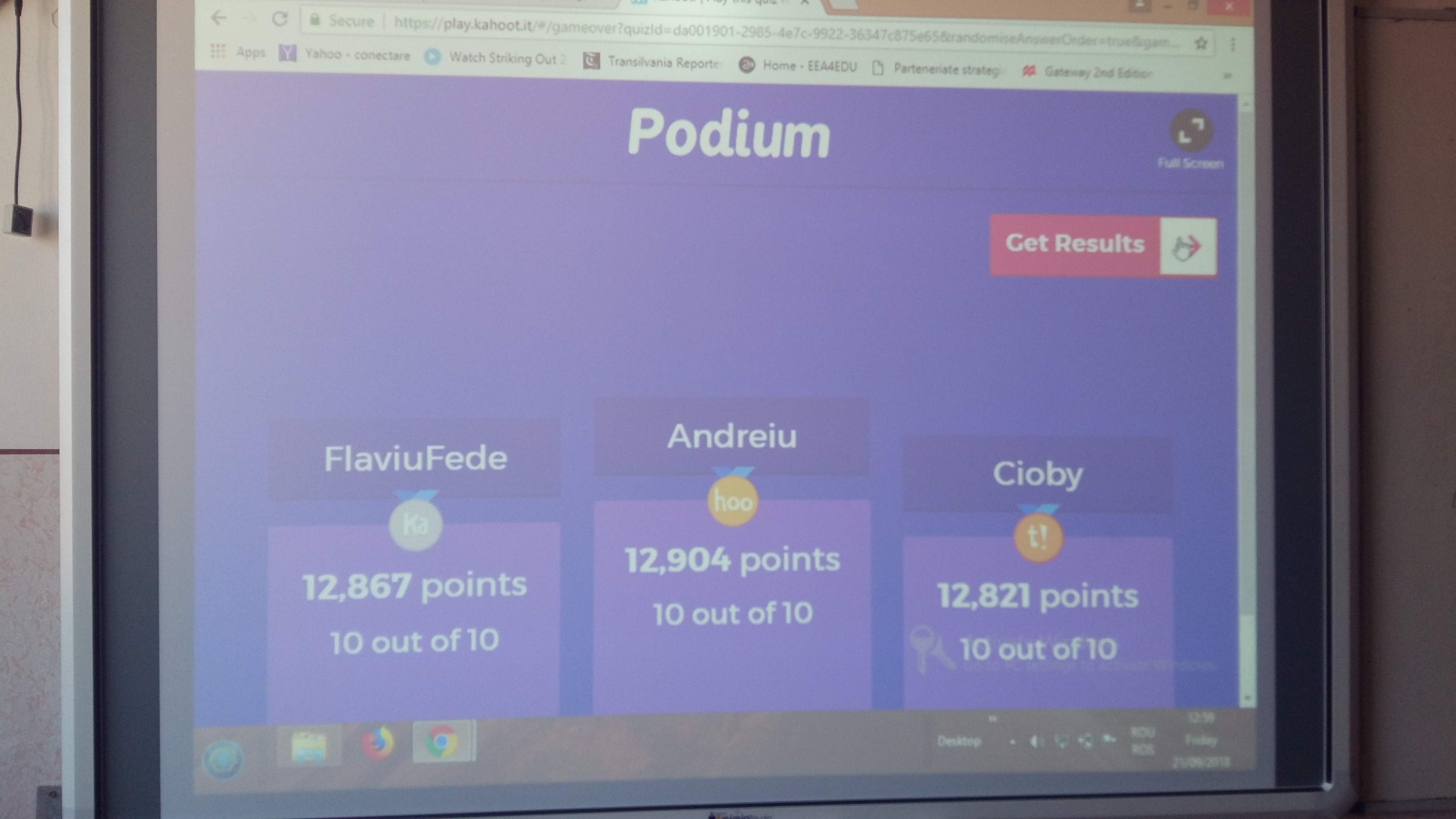 Similarities and Differences between Dacian Mythology and Norse Mythology
 (some examples)
SIMILARITIESThemes:
Death-Life
Supernatural powers
Metamorphosis
Fantastic creatures
Supernatural objects
Initial situations
SIMILARITIES
Motives:
The immortality
The variety of Gods
The fantastic creatures (fairies, wolfes...)
Differences
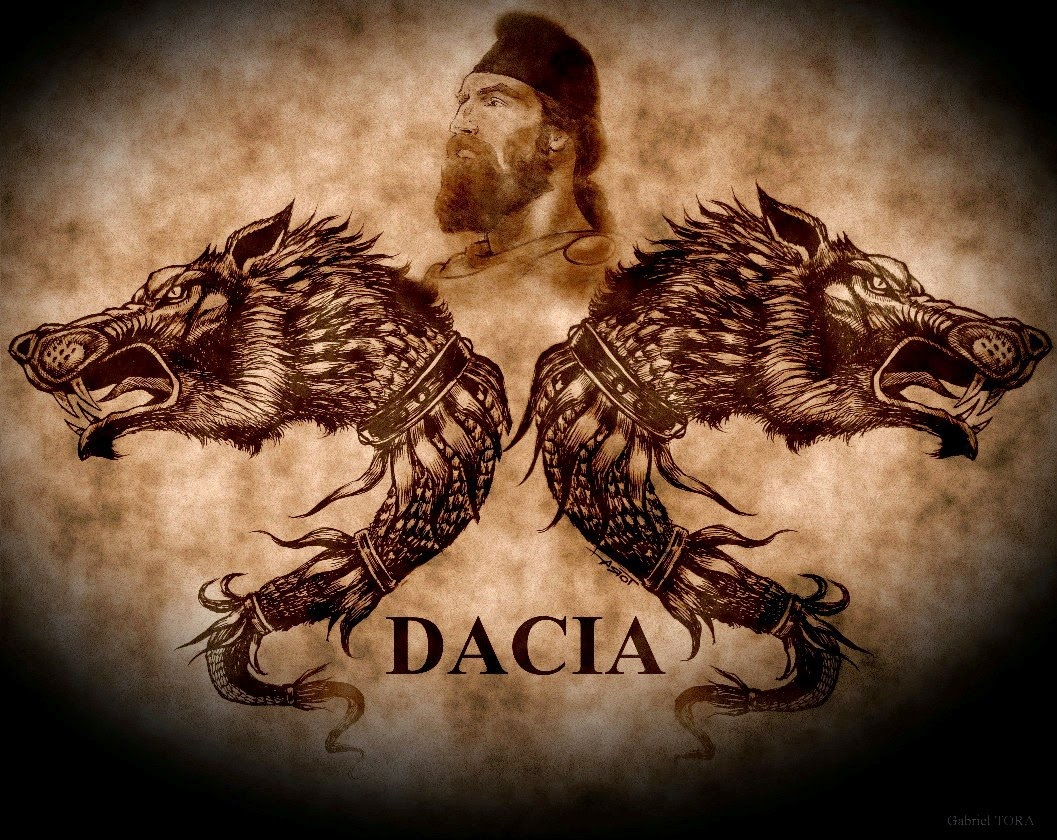 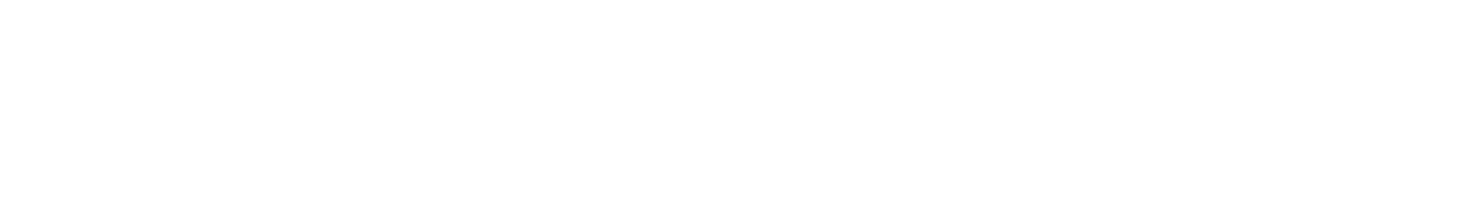 In the previous picture is the flag of ancient Dacian civilization and it represents the wolf – the protector of the Dacian people(it might look familiar for the Game of Thrones fans )
This picture is a representation of the nine worlds of the Norse Mythology : ASGARD, MIDGARD, MUSPELLHEIM, NIDAVELLIR, HELHEIM, NIFLHEIM, JOTUNHEIM, VANAHEIM, ALFHEIM
Please go to https://www.menti.com/insert code: 77 82 77
And let’s see what you can remember from our presentation
